Training Trainers: Making 2 Timothy 2:2 a reality
CRAIG PARRO
>>>What “success” looks like today
By God’s grace, you will…
Better understand barriers to a Train-the-Trainers strategy
Evaluate your own Train-the-Trainers mindset
Identify next steps to develop/deepen a Train-the-Trainers approach in your context
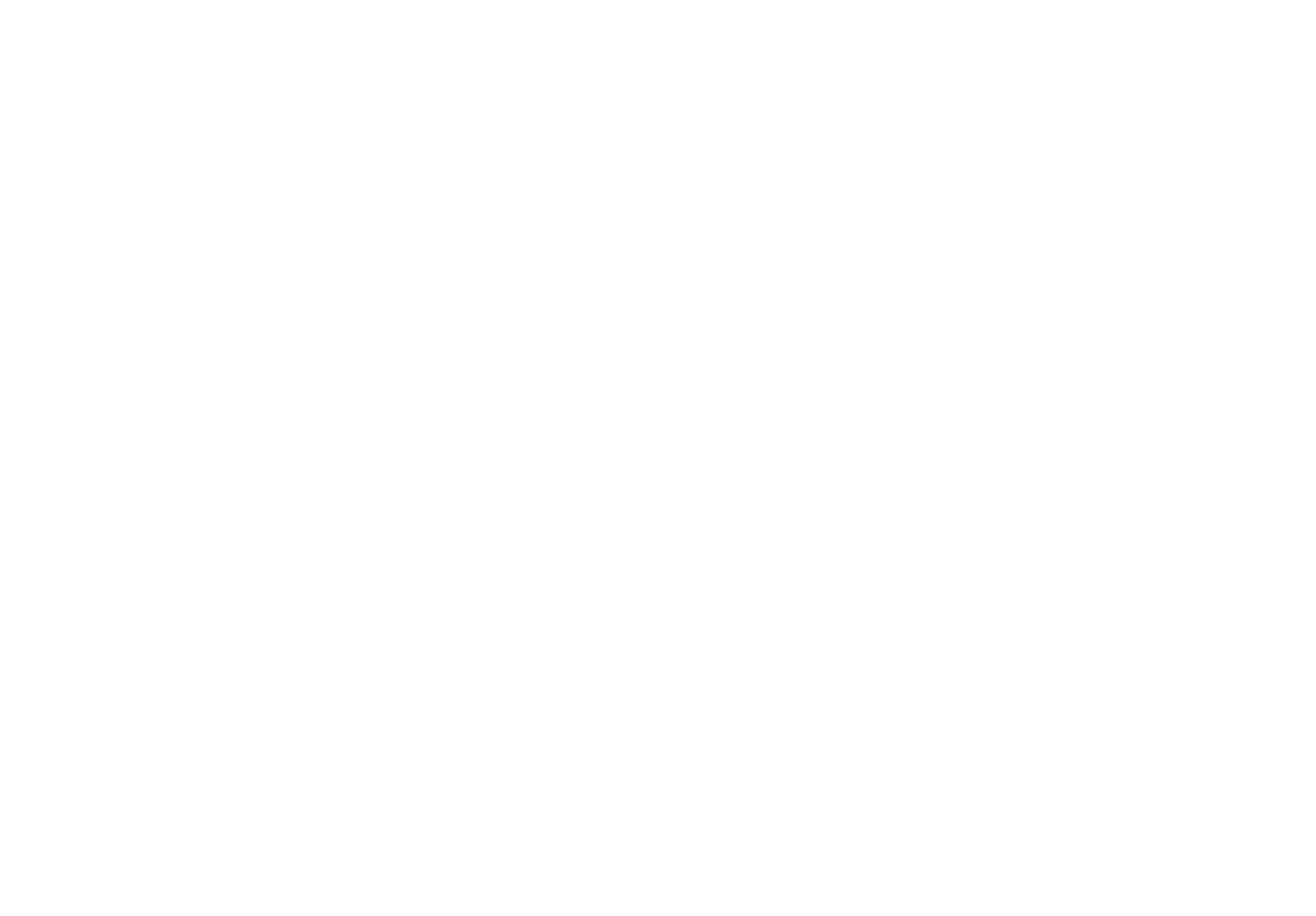 [Speaker Notes: Start Recording
Huge, complex topic 
A group effort…Thanks Carl Green, Jim Baugh, Larry Meeker, Paul Madson, Doug Vinez, Phil Graf, Linus]
A framework for developing trainers
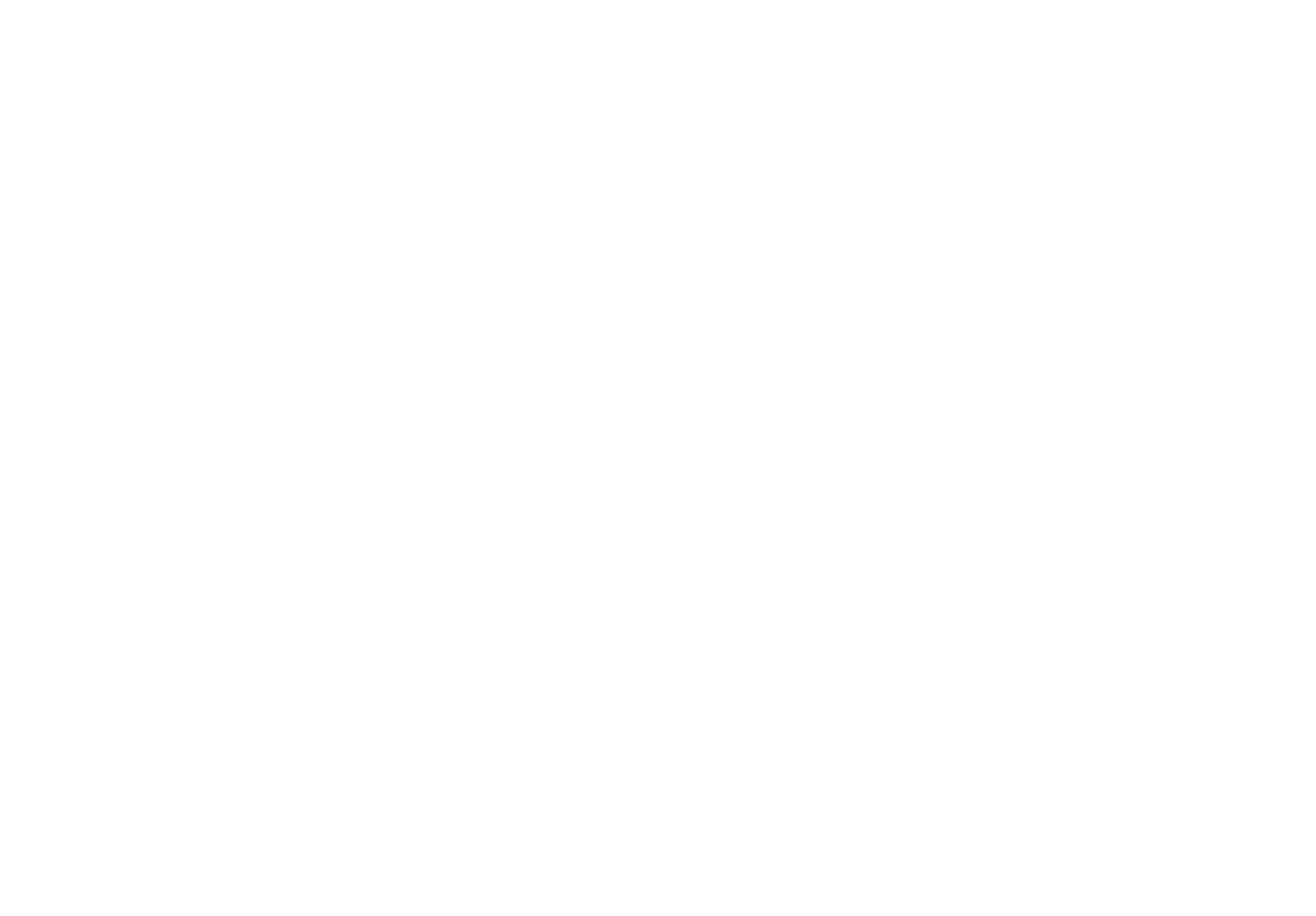 The Why
The Mindset
The Who
The How
The Results
The mindset
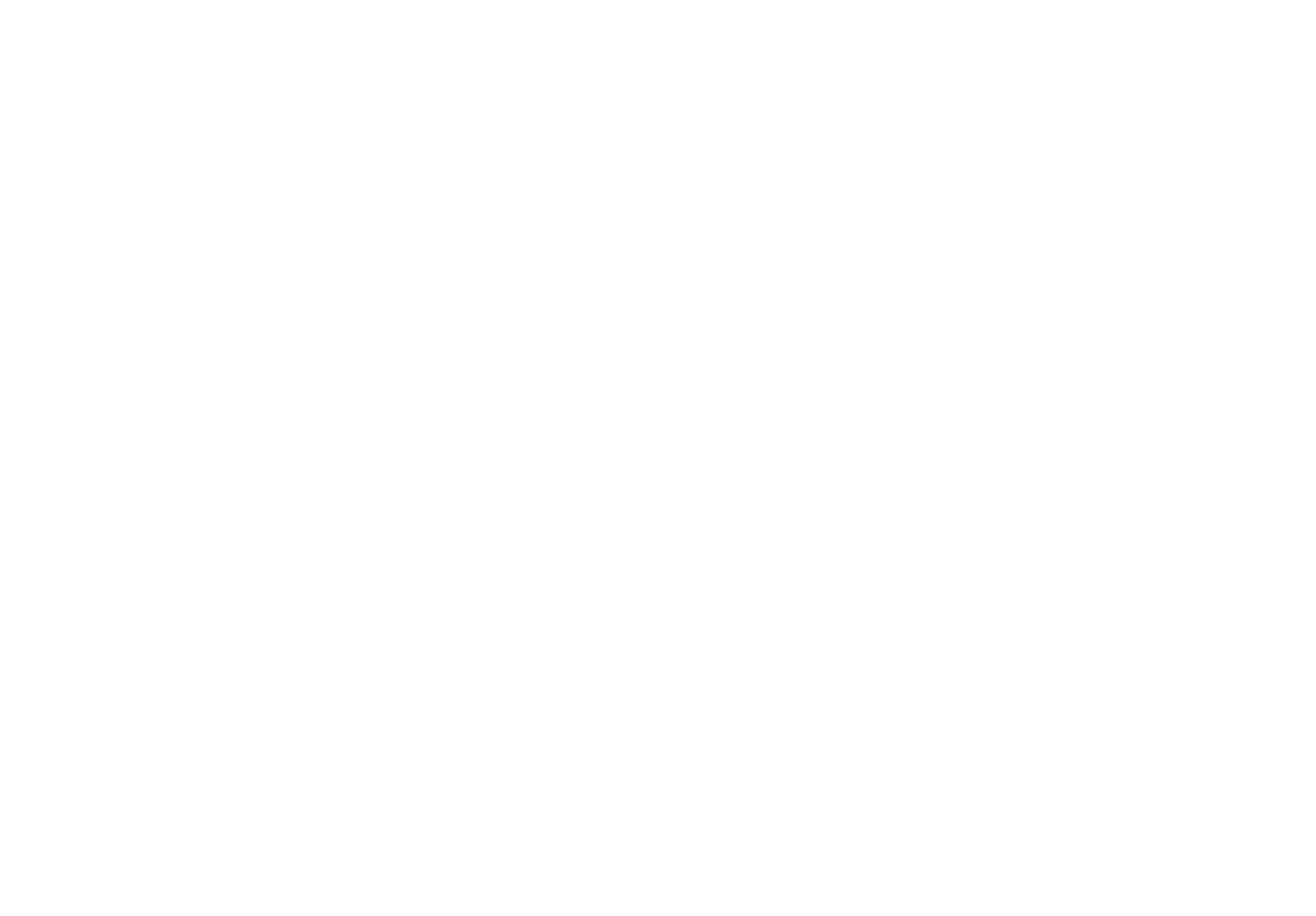 What keeps developing trainers from being our priority? 
Are we willing & able to make the relational investment?
Are we pursuing a partnership of equals?
The WHO
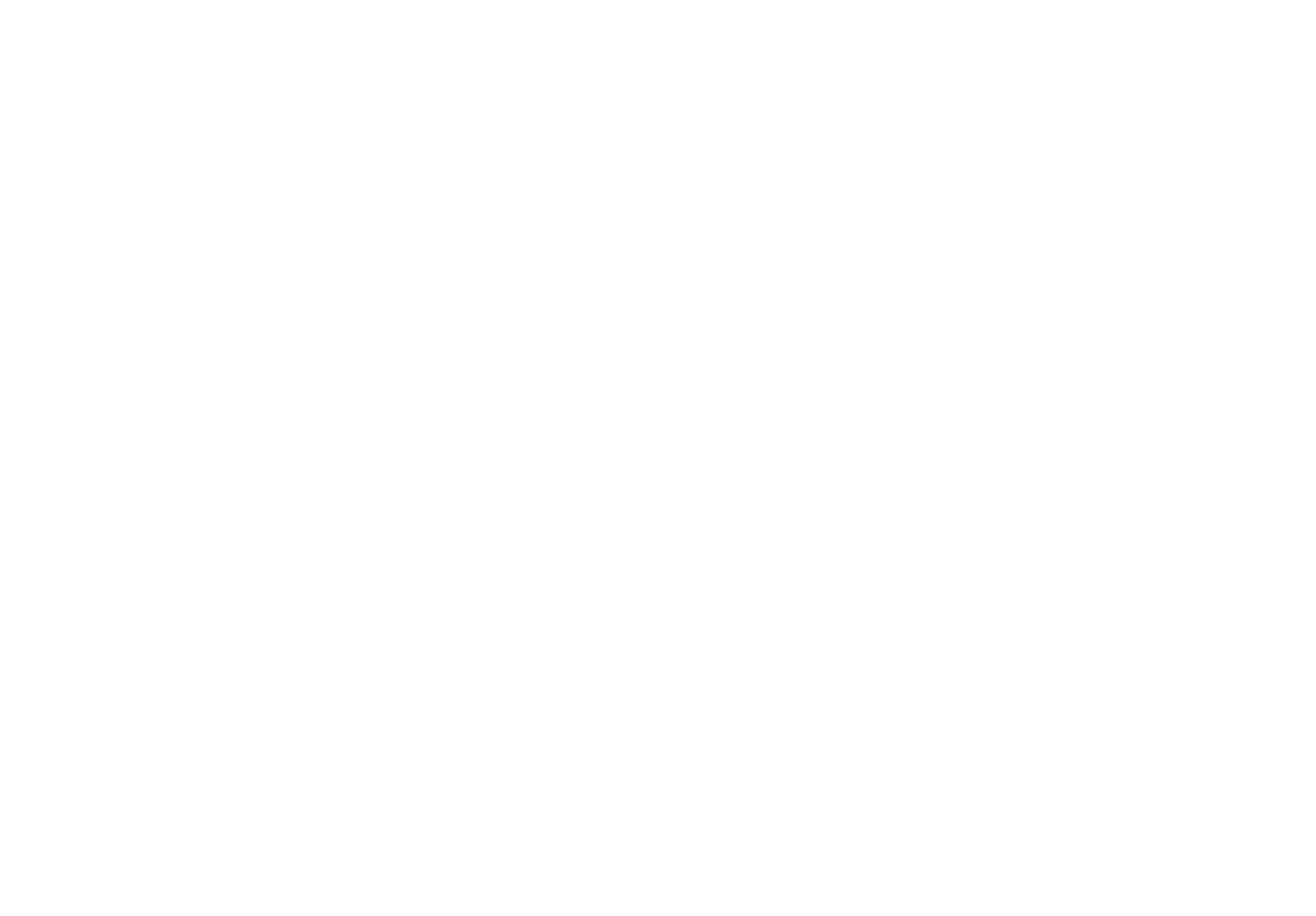 Do we have the right partner?
  
Have we/they chosen the right participants?

Have we identified the few to focus on?
The how
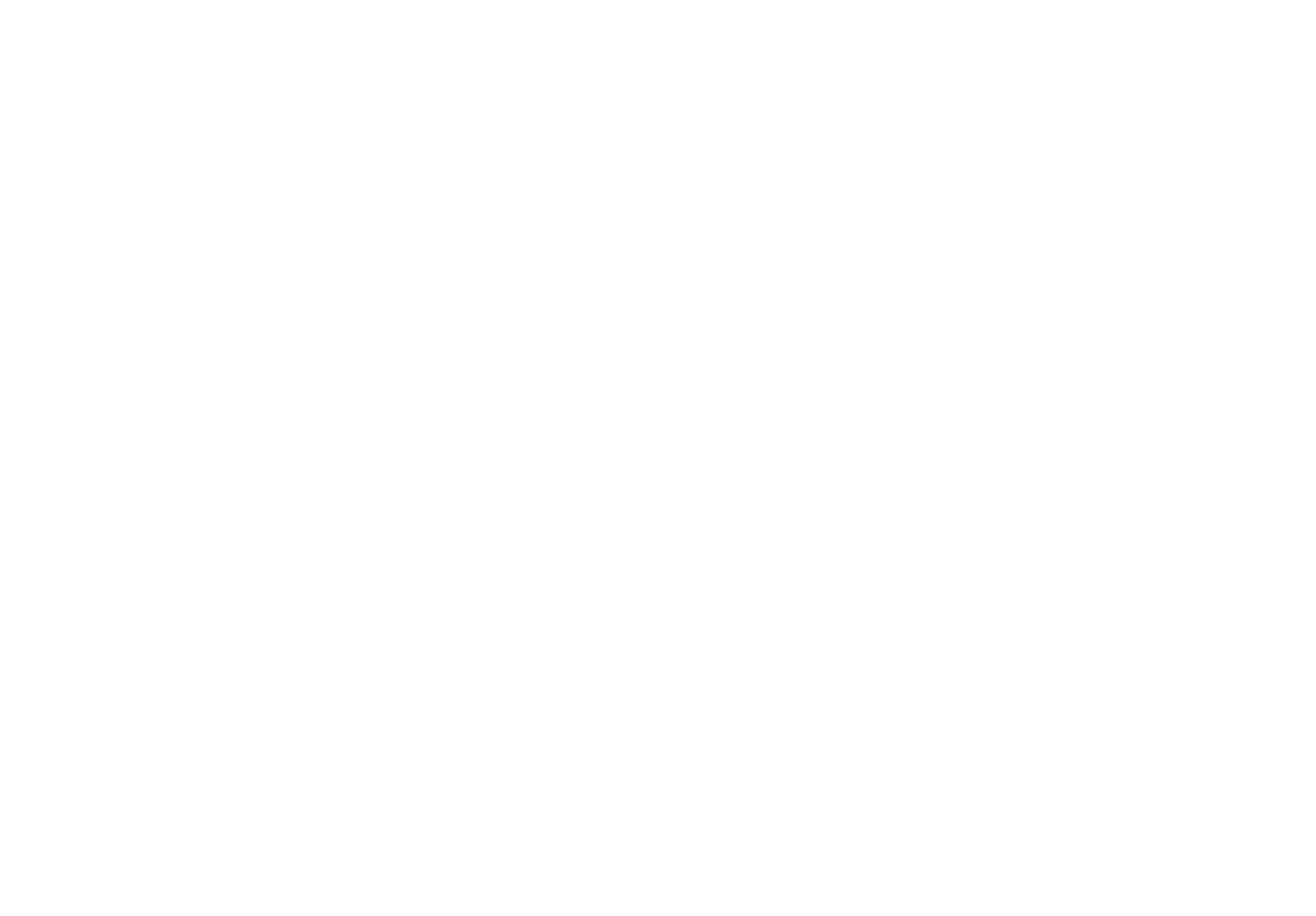 Do we have a solid plan to develop trainers?
 
 Is our curriculum and training process easily
 transferable?
 
Is multiplication sustainable?

Are we casting a compelling vision and creating
 clear expectations for multiplication?
The results
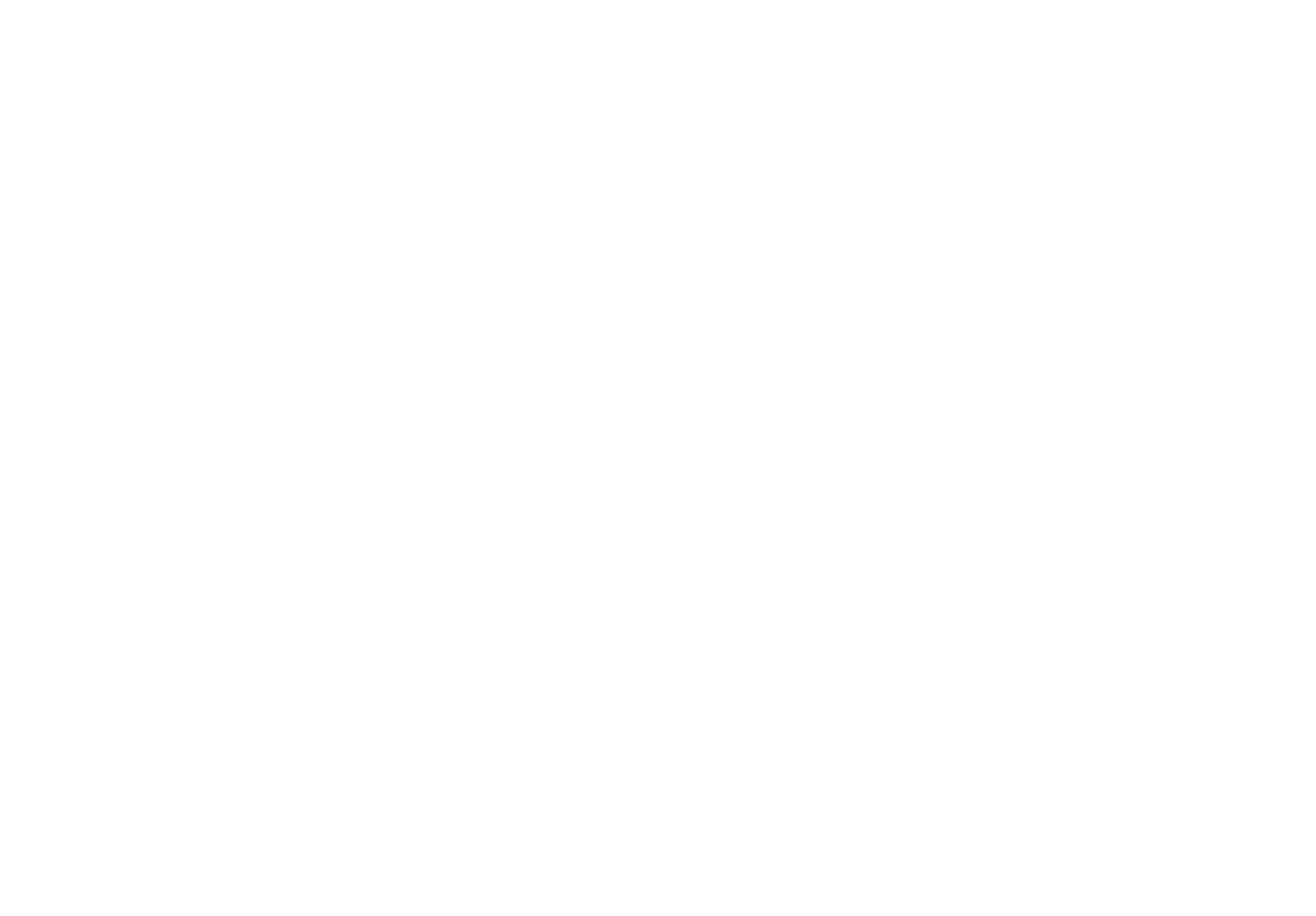 Do we have robust feedback loops to monitor
 progress and identify problems? 

Are participants being transformed?

Is their capacity and confidence to handle God’s Word    growing? 

How widely and effectively are they multiplying the training?
What “success” looks like today
By God’s grace, you will…
Better understand barriers to a Train-the-Trainers strategy
Evaluate your own Train-the-Trainers mindset
Identify next steps to develop/deepen a Train-the-Trainers approach in your context
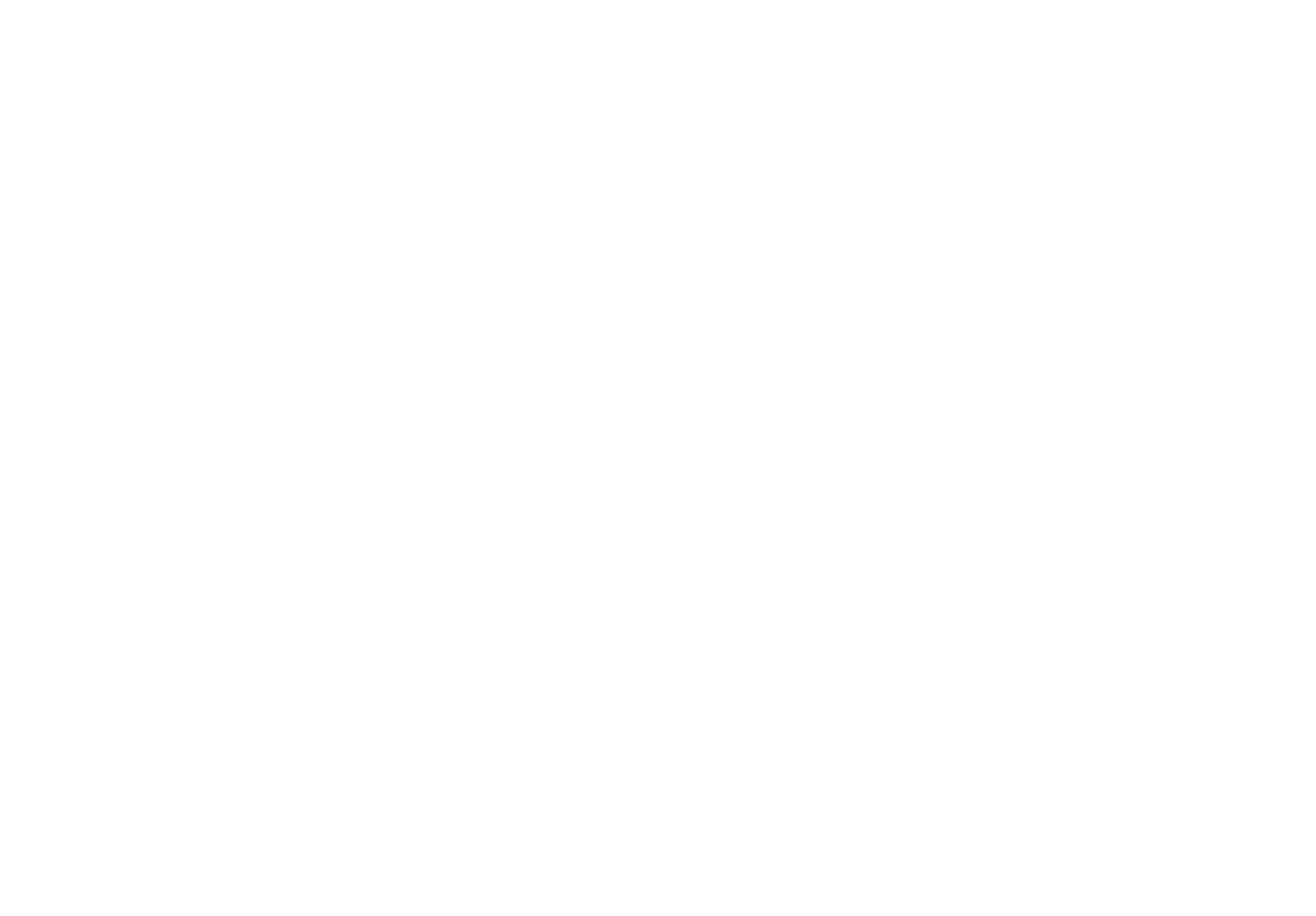 [Speaker Notes: Start Recording
Huge, complex topic 
A group effort…Thanks Carl Green, Jim Baugh, Larry Meeker, Paul Madson, Doug Vinez, Phil Graf, Linus]
FEEDBACK FOR TODAY
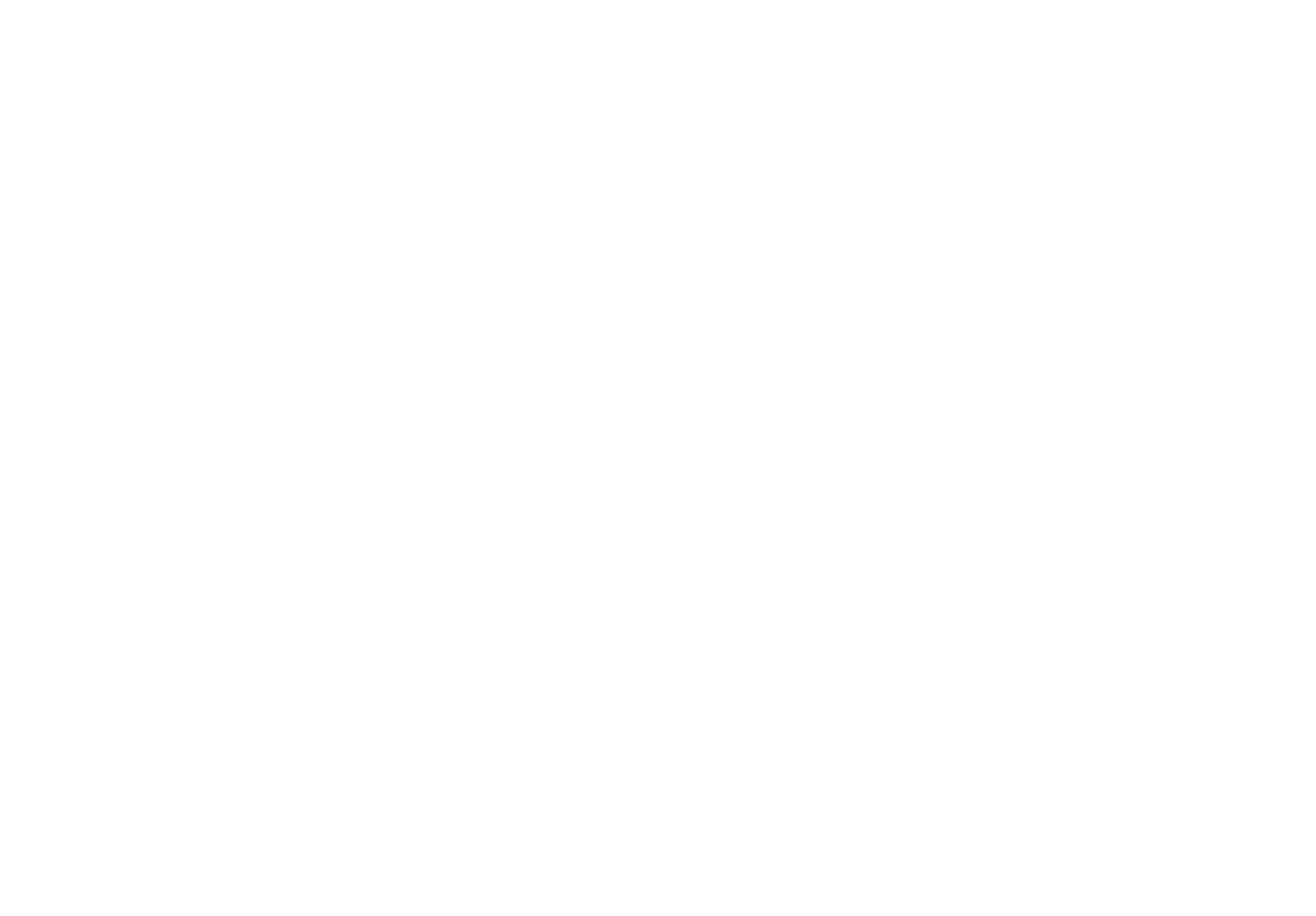 What are 1-2 take-aways for you?
Which questions would you like to explore more fully?
What could have been more helpful or improved?
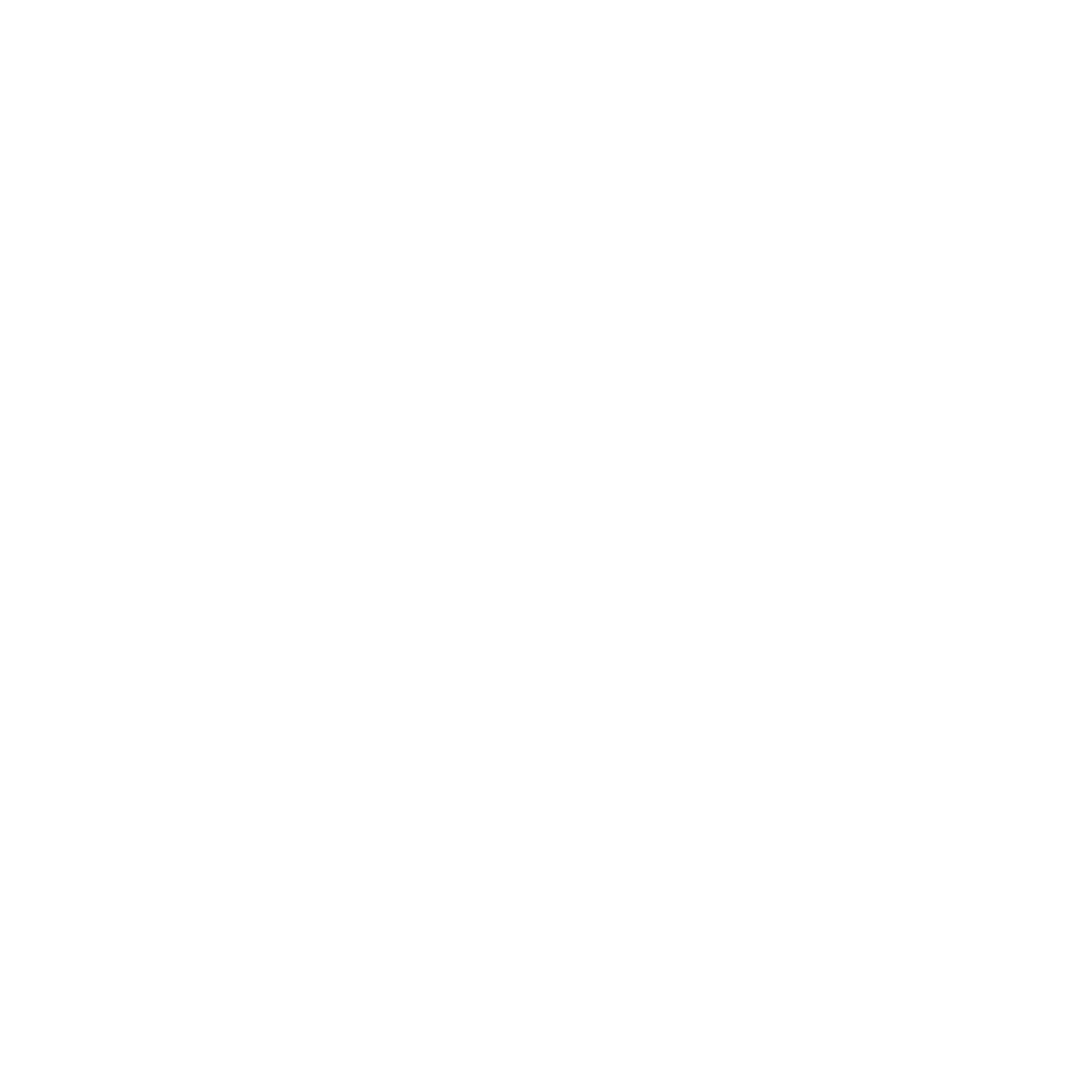